Management of Food Allergy in Schools
Learning Burst
This resource was supported by Cooperative Agreement Number NU38OT000282, funded by the Healthy Schools Branch - Centers for Disease Control and Prevention. Its contents are solely the responsibility of the American Academy of Pediatrics and do not necessarily represent the official views of the Centers for Disease Control and Prevention of the Department of Health and Human Services.
[Speaker Notes: Welcome to this Learning Burst on Management of Food Allergy in Schools. This resource was developed by the American Academy of Pediatrics through a Cooperative Agreement funded by the Centers for Disease Control and Prevention Healthy Schools Branch. Its contents are solely the responsibility of the American Academy of Pediatrics and do not necessarily represent the official views of the Centers for Disease Control and Prevention.

This learning burst is intended to provide basic information about managing food allergies of children and adolescents in schools.]
Learning Outcomes
By the end of this learning burst, participants will be able to:
Understand what it means to have a food allergy
Understand the impact food allergies have on children and adolescents
Understand the key priorities for managing food allergies in schools
Create an approach to manage food allergies based on effective partnerships
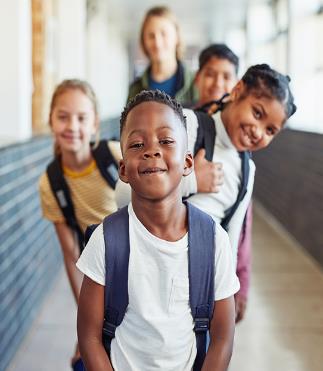 [Speaker Notes: By the end of this learning burst, you will be able to:
Understand what it means to have a food allergy
Understand the impact food allergies have on children and adolescents
Understand the key priorities for managing food allergies in schools
Create an approach to manage food allergies based on effective partnerships]
What is a food allergy?
A food allergy happens when your immune system overreacts to what for most people is a harmless food protein—an allergen—causing an allergic reaction
Food allergy reactions can vary unpredictably and are potentially life-threatening
Early and quick recognition and treatment can prevent serious health problems or death.
Strict avoidance of the food allergen is the only way to prevent a reaction
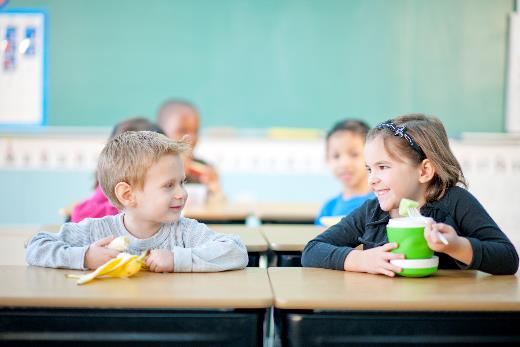 https://pubmed.ncbi.nlm.nih.gov/21134576/  https://www.foodallergy.org/resources/what-food-allergy https://www.cdc.gov/healthyschools/foodallergies/index.htm
[Speaker Notes: Let’s start off by answering the question: What is a food allergy?

A food allergy happens when your immune system overreacts to what for most people is a harmless food protein—an allergen—causing an allergic reaction.  An allergic reaction is triggered when a student comes into direct [skin] contact, swallowing, injecting, or inhaling a food allergen.

In the U.S., the nine most common food allergens are milk, egg, peanut, tree nuts, soy, wheat, fish, shellfish and sesame. Food allergy reactions can vary unpredictably from mild to severe and can potentially be life-threatening. 

Strict avoidance of the food allergen is necessary to prevent a reaction.]
Signs & Symptoms of an Allergic Reaction
Symptoms of a food allergy reaction can include:
Swollen lips, tongue, or eyes
Itchiness, rash, or hives
Abdominal pain, nausea, vomiting, or diarrhea
Congestion, hoarse voice, or trouble swallowing
Wheezing or difficulty breathing
Dizziness, fainting, or loss of consciousness
Mood change or confusion
Anaphylaxis is a serious allergic response that involves 2 or more body organs/systems – i.e. skin, respiratory system, digestive system, heart.

If a student experiences anaphylaxis, Epinephrine should be administered right away to prevent symptoms from becoming life threatening: 
Difficulty breathing, wheezing, or airway blockage
A racing and weak pulse, low blood pressure, or abnormal heart rhythm
Severe swelling, including swelling of the mouth, throat and airways
Feeling dizzy, faint or loss of consciousness
Sudden drop of blood pressure, cardiac or respiratory arrest
AAAAI Anaphylaxis Defined
CDC Managing Food Allergies in Schools
Allergy & Asthma Network: What is Anaphylaxis?
[Speaker Notes: It is important to recognize the signs and symptoms of an allergic reaction. It can begin within 5 to 30 minutes of coming into contact -direct [skin] contact, swallowing, injecting, or inhaling- with a food allergen.

Symptoms of an allergic reaction can include:
Swollen lips, tongue, or eyes
Itchiness, rash, or hives
Nausea, vomiting, or diarrhea
Congestion, hoarse voice, or trouble swallowing
Wheezing or difficulty breathing
Dizziness, fainting, or loss of consciousness
Mood change or confusion

Mild food allergy reactions may involve only a few hives or minor abdominal pain, though some food allergy reactions progress to anaphylaxis, a serious allergic response that involves two or more body organs/systems – i.e., skin, respiratory system, digestive system, and/or heart. Some symptoms of anaphylaxis can include rash, hives, tightness of the throat, hoarse voice, vomiting, dizziness, and rapid heartbeat.  

Epinephrine should be administered right away to prevent symptoms a student’s symptoms from becoming life threatening: 
Difficulty breathing, wheezing, or airway blockage
A racing and weak pulse, low blood pressure, or abnormal heart rhythm
Severe swelling, including swelling of the mouth, throat and airways
Feeling dizzy, faint or loss of consciousness
Sudden drop of blood pressure, cardiac or respiratory arrest

Once epinephrine is administered, emergency care should be sought after.
 
Early and quick recognition and treatment of an allergic emergency can prevent serious health problems, hospitalization, or death.

It is important that all school staff be trained to follow and understand plans for preventing an allergic reaction and responding to food allergy emergencies.]
Food Allergies by Numbers
Food allergies affect up to 10% of children.

 Anaphylaxis is estimated to occur in 1 in 15 schools per year.
5.6 million children have food allergies. 

That’s 1 in 13 children, or roughly two in every classroom.

About 40% of children with food allergies are allergic to more than one food.
>15% of school-aged children with food allergies have had a reaction in school.
25% of first-time anaphylactic reactions reported in the school setting were those of students with no known history of an allergy.
https://www.foodallergy.org/resources/facts-and-statistics
https://pubmed.ncbi.nlm.nih.gov/30455345/
https://pubmed.ncbi.nlm.nih.gov/11434845/ 
https://pubmed.ncbi.nlm.nih.gov/11295721/
https://pubmed.ncbi.nlm.nih.gov/30646188/https://www.foodallergyawareness.org/education/for-school-personnel/for-school-personnel/
[Speaker Notes: Food allergies are a growing food safety and public health concern. Let’s take a look at the numbers:

Food allergies affect up to 10% of children, and anaphylaxis is estimated to occur in one in 15 schools per year.  
5.6 million children, or nearly 8% of children, have food allergies. That’s one in 13 children, or roughly two in every classroom. 
About 40 percent of children with food allergies are allergic to more than one food. 
More than 15 percent of school-aged children with food allergies have had a reaction in school. 
25% of first-time anaphylactic reactions reported in the school setting were those of students with no known history of an allergy.
  
 These numbers set the stage for why it is important that schools have guidelines to support students and school staff in managing food allergies.]
Voluntary Guidelines for Managing Food Allergies In Schools and Early Care and Education Programs
[Speaker Notes: Millions of children with food allergies attend school safely every day. The goal is for a child to have a quality education in a safe environment. Partnerships are vital when it comes to successfully managing a child's food allergy. 

To successfully manage food allergies, students, caregivers, health care professionals, and school staff must come together to develop an inclusive and comprehensive plan to create a safe learning environment. 

There are 5 priority areas that should be addressed in every school:
Daily food allergy management plan for the individual student
Allergic emergency preparedness
Food allergy staff training/professional development
Food allergy education for the school community (students and their family)
Creation of healthy and safe educational environment

These priorities should address and encompass systemwide planning, implementation, and follow-up and include specific actions for each individual student with a food allergy under the leadership of school health professionals and/or administration. We’ll go into each of these in more detail in the following slides.]
Priorities for Managing Food Allergies in Schools
Daily Food Allergy Management
Allergic Emergency Preparedness
Identify students with food allergies
Develop a written plan for managing and preventing food allergic reactions for individual students.
Support students in managing their food allergies
Establish communication systems within school grounds and with local emergency medical services
Identify the role of each staff member in an emergency
Example: Staff having rapid access to epinephrine auto-injectors
Document the response to a food allergy emergency
[Speaker Notes: First, lets talk about daily food allergy management.

Schools should identify students with food allergies. This information can be collected through a health condition form. Sometimes this information may not be accurate or incomplete; therefore, it is important that school staff works with caregivers to obtain, directly from the child’s healthcare provider, the necessary medical information to develop plans for managing students care and emergency actions.
Caregivers and health care professionals should provide the school information and recommendations to help schools develop written plans to manage food allergies for children on a daily basis. 
Schools can support students in managing their food allergies. Young children in early elementary generally cannot manage their own food allergies therefore need additional support in reducing the risk of potential food allergy reactions. However, some students, especially adolescents, can take responsibility for managing their own food allergies, including carrying and using epinephrine when needed. School nurses and other school staff members should reinforce self-management skills for students with food allergies. Even when students are able to manage their own food allergies, school staff need to know which students have allergies so they can have plans in place to monitor each student’s condition and be able to respond in an emergency.

As part of a student’s daily food allergy management all schools should anticipate and prepare for food allergy emergencies. This includes: 
A communication system within school grounds and with local emergency medical services
Staff identifying their role in an emergency
For example, staff having rapid access to epinephrine auto-injectors. This includes assigned epinephrine for individual students as well as stock epinephrine that can be used in emergencies for any student with undiagnosed allergies or those students who don’t have access to their own and/or may need an additional dose. 
Documenting the response to a food allergy emergency such as time and location of the incident, food allergen that triggered the reaction, use of epinephrine, notification of caregiver and EMS, and staff members who responded to the emergency.]
Priorities for Managing Food Allergies in Schools
Training and Professional Development
Education for the School Community
Provide general food allergy training for the entire staff
Provide in-depth training for staff with frequent contact with students with food allergies
Provide specialized training for staff who routinely manage the health of students with food allergies
Teach all students, both with and without food allergies, about food allergy and school policy
Teach all caregivers, both with and without food allergies, about food allergy and school policy
Provide information to all parents about what is being done to prevent food allergy reactions in the classroom
[Speaker Notes: The third priority that should be addressed in every school when managing food allergies in training and professional development of school staff.

General food allergy staff training includes content such as: school policies and practices, an overview of food allergies, defining key terms, the difference between potentially life-threatening food allergy and other, food-related problems, signs and symptoms of a food allergy reaction and anaphylaxis and information on common emergency medications, and general strategies for reducing and preventing exposure to allergens. 

In-depth training should be provided to staff who have frequent contact with students with food allergies. In-depth training would include but is not limited to: how to respond to a food allergy emergency, how to administer epinephrine with an auto-injector, common risk factors, triggers, and areas of exposure to food allergens in schools, and rules on how staff and students should wash their hands and clean surfaces to reduce the risk of exposure to food allergens.

Specialized training is for school staff who are responsible for managing the health of children with food allergies on a daily basis. This type of training is for district/school nurses, school physicians/SBHC staff, and professionally qualified health coordinators. Specialized training would include information about how to: Create and review individual care plans, manage and store medication, help children manage their own food allergies, and evaluate emergency responses and staff members’ ability to respond to food allergy emergencies.

Education for the school community is just as important as training the school staff about the management of food allergies. 
Teach all students, both with and without food allergies, about food allergies and school policy. Food allergy education should be appropriate for the grade level and should focus on increasing awareness and understanding of food allergies and building support and acceptance of people with food allergies.

Teach all caregivers, both with and without food allergies, about food allergies and school policy. Caregivers should get information to increase their awareness and understanding of food allergies, the policies and practices that protect students with food allergies, the roles of all staff members in protecting students with food allergies, and the measures caregivers of students with and without food allergies can take to help ensure this protection. 

School administrators, working with school or district nurses or health consultants, should educate families on food allergy policies and practices. Classroom teachers should provide information to all caregivers about what is being done to prevent food allergy reactions in the classroom.]
Priorities for Managing Food Allergies in Schools
Creation of a Healthy and Safe Educational Environment
Create an environment that is as safe as possible from exposure to food allergens
Develop policies and procedures to prevent cross contact of food allergens
Create a positive psychosocial culture with goals to reduce bullying and social isolation
Promote awareness and understanding
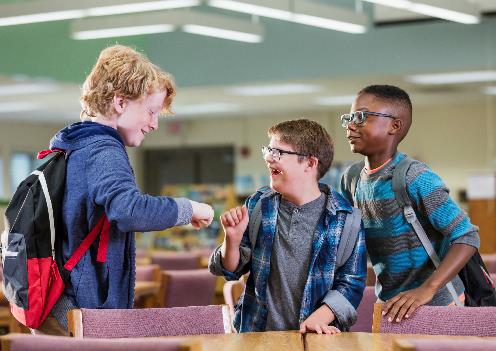 IMAGE
[Speaker Notes: And the last priority for managing food allergies is to create and maintain a healthy and safe educational environment for students.

School staff have a shared responsibility to promote a safe physical environment that protects children with food allergies and a climate that supports their positive psychological and social development. This includes ensuring their environment is as safe as possible from exposure to food allergens - such as the designation of allergen-safe zones; developing policies and procedures to prevent cross contact – cleaning and sanitation protocols and promote good hand-washing practices before and after eating; creating a positive psychosocial culture with goals to reduce bullying and social isolation; and promote awareness and understanding of food allergies for students, staff, and families.

Schools are responsible for the health and safety of children with food allergies. The priorities just presented can help schools take a comprehensive approach to managing food allergies. Through the collective efforts of school staff, caregivers, and health care providers, children with food allergies can be assured a safe place to learn and succeed.]
Voluntary Guidelines for Managing Food Allergies In Schools and Early Care and Education Programs
[Speaker Notes: Let’s talk about that collective effort. The management of food allergies is a partnership among school staff, students and their caregivers, and the student's allergist or other doctor. 

A close working relationship can help ease anxiety of caregivers, build trust, and improve the knowledge and skills of school staff members. A team structure allows for a collective management plan for food allergies, with coordinated planning and communication to ensure that staff responsibilities are carried out in a clear and consistent manner.

Everyone has their own role and a way to contribute to ensure a healthy and safe educational environment:
Students with food allergies and their caregivers have firsthand experience with allergic reactions and are most familiar with a student’s unique signs and symptoms. 
School staff, including the health team, should inquire if the child has any food allergies.
Caregivers should give the school documentation that supports a doctor’s diagnosis of food allergy, as well as information about prior history and current risk of anaphylaxis. This information is critical to preventing risk of exposure to allergens and outlining the actions that must be taken if a food allergen exposure occurs. 

By working together, caregivers and school staff can communicate better and ensure they have the same expectations. This partnership is also a shared commitment to the student’s well-being and builds parental support and confidence in the ability of school staff to manage food allergies.
In schools, all staff members play a part in protecting the health and safety of children with chronic conditions. 
Involving the school nurse or the student’s doctor can help the school or reduce the risk of accidental exposure to allergens. A doctor’s diagnosis of a food allergy is necessary to accurately inform plans for avoiding food allergens and managing allergic reactions. The doctor can also give advice on the best practices to control or manage food allergies.

With a coordinated approach, staff can create a consistent plan of action for responding to any child with a food allergy and to any allergic reaction.]
Case Scenario(s)
[Speaker Notes: [Use this slide to share a local case scenario related to food allergy management.]]
Recap
Effective management of a student’s food allergies in schools will require:
A coordinated approach
Strong leadership in the school
Specificity and comprehensiveness
A strong written plan for managing and preventing food allergic reactions and to create a safe learning environment for all students will:
Reflect clear goals, purposes, and expectations for food allergy management that correspond with the school’s policies.
Be clear and easy to understand and implement. 
Be responsive to the needs of any child with food allergies by considering the different and unique needs of each student. 
Be adaptable and updated regularly based on experiences, best practices, current research, and changes in district policy or state law.
[Speaker Notes: Effective management of a student’s food allergies in schools will require:
A coordinated approach
Strong leadership in the school
Specificity and comprehensiveness
A strong written plan for managing and preventing food allergic reactions and to create a safe learning environment for all students will:
Reflect clear goals, purposes, and expectations for food allergy management that correspond with the school’s policies.
Be clear and easy to understand and implement. 
Be responsive to the needs of any child with food allergies by considering the different and unique needs of each student. 
Be adaptable and updated regularly based on experiences, best practices, current research, and changes in district policy or state law.]
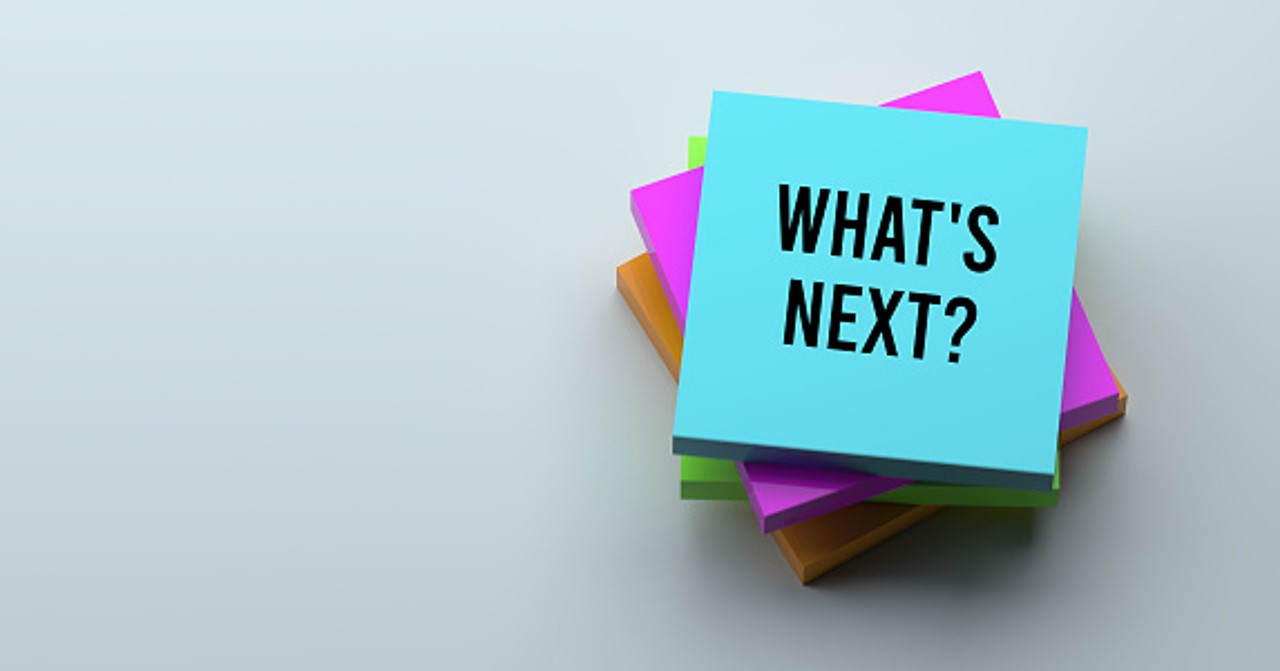 Ensure the daily management of food allergies in individual children.
Prepare for food allergy emergencies.
Provide professional development on food allergies for all school staff.
Educate children and family members about food allergies.
Create and maintain a healthy and safe educational environment.
[Speaker Notes: What are your next steps? 

Ensure the daily management of food allergies in individual children.
Prepare for food allergy emergencies.
Provide professional development on food allergies for all school staff.
Educate children and family members about food allergies.
Create and maintain a healthy and safe educational environment.]
Resources
Allergy & Asthma Network: What is Anaphylaxis? 
American Academy of Pediatrics: Allergy and Anaphylaxis Management in Schools
American Academy of Pediatrics: Management of Food Allergy in the School Setting Clinical Report
American Academy of Allergy, Asthma & Immunology: Tools for the Public: Anaphylaxis Defined 
CDC Healthy Schools: Food Allergies
CDC: Managing Food Allergies in Schools: The Role of School Teachers and Paraeducators
CDC Healthy Schools: Voluntary Guidelines for Managing Food Allergies In Schools and Early Care and Education Programs
FARE: Back-to-School Headquarters
FARE: Food Allergy & Anaphylaxis Emergency Care Plan
Kids with Food Allergies: Managing Food Allergies at School
National Association of School Nurses: Clinical Conversations for Food Allergy Management
Additional Questions
Contact Agency
Contact Person and Title
Contact Email Address
Contact Phone Number
[Speaker Notes: [Use this slide to customize contact information]

If there are further questions, please feel free to reach out to XXX.]